Первокласснику о названии нашей школы
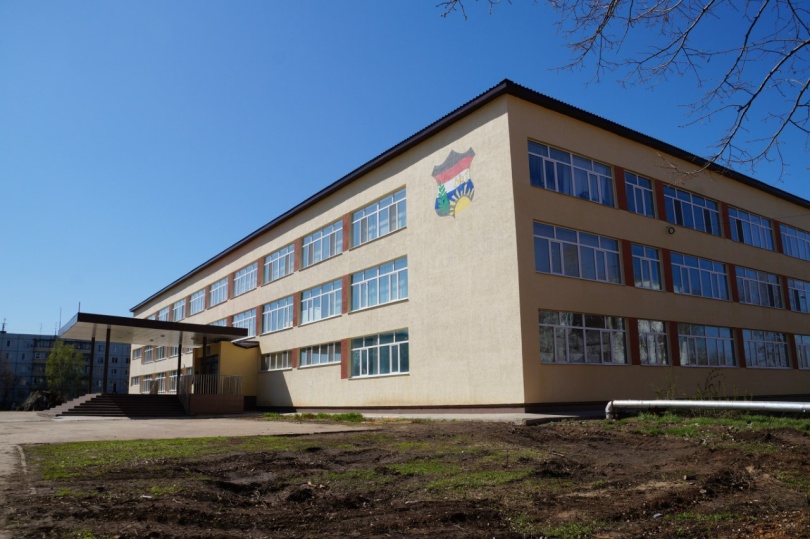 ГБОУ СОШ №1 «ОЦ» п.г.т.Стройкерамика
Библиотекарь Мокшина И.Л.
2022 год
Тебе знакома Матрёшка?
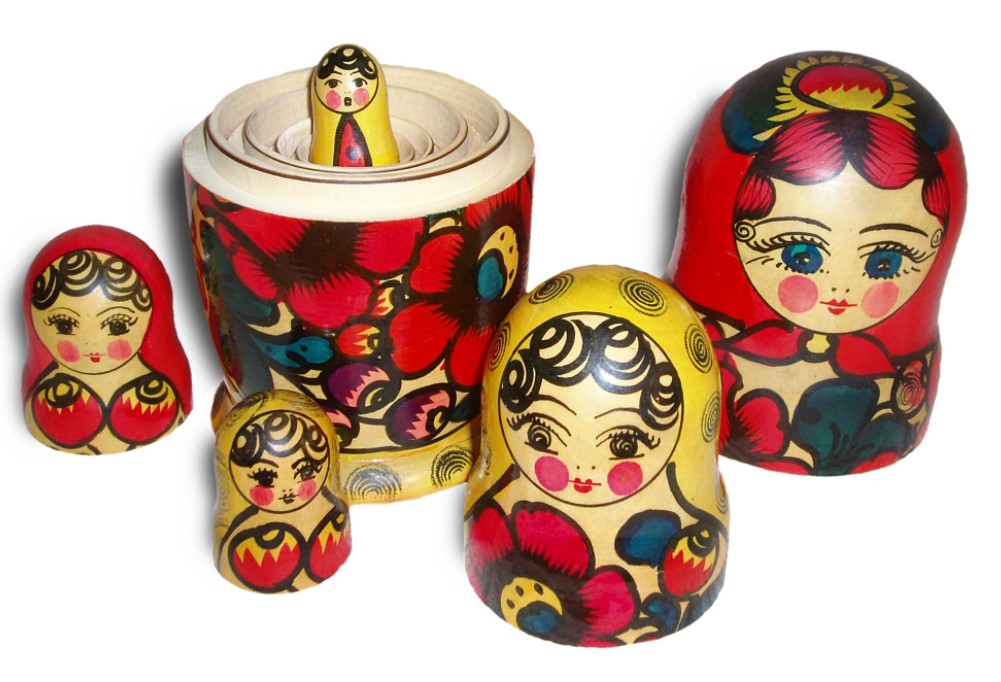 Матрёшка – это народная игрушка, имеющая для русских людей огромное значение. Выглядит она как расписная деревянная кукла, а вернее, целый набор кукол: внутри самой большой матрёшки находятся похожие на неё куколки, но в меньшем размере. Как правило, в таком наборе присутствует не менее трёх матрёшек.

            Каждая из кукол имеет плоское донце и по форме напоминает яйцо, состоящее из двух частей, которые легко соединяются и разъединяется.
Ты  стал учеником ________класса  нашей школы. У тебя есть имя и фамилия. Ты ещё мал и похож на первую самую маленькую  матрёшку.
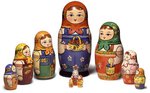 У нашей школы, как и у тебя, тоже есть  своё название. Младшие учащиеся называют её школой №1 посёлка Керамика или точнее Стройкерамика. 
          А старшие ребята знают её полное   точное название. Это Государственное бюджетное общеобразовательное учреждение Самарской области средняя общеобразовательная школа №1 «Образовательный центр» имени 21 армии Вооруженных сил СССР  п.г.т.Стройкерамика муниципального района Волжский Самарской области (ГБОУ СОШ №1 “ОЦ” п.г.т. Стройкерамика). Допустим, это вторая матрёшка.  И тебя, самую маленькую матрёшку,   мы  как бы   поместим внутрь большей второй матрёшки-школы.
Здание нашей школы расположено в посёлке Стройкерамика и отражено в названии школы. Здание ты можешь  посмотреть на школьной экскурсии внутри и снаружи.  Это третья матрёшка. В неё мы поместим вторую. Она  больше.
Наш посёлок Стройкерамика вместе с соседними посёлками Спутником, Энергетиком и Смышляевкой  вместе образуют Смышляевское поселение. Поэтому в нашей школе учатся ребята со Спутника и Энергетика, а иногда и Смышляевки. Поэтому большая  третья матрёшка условно будет нашим Смышляевским поселением.  
    
          Своими ногами пройти можно, но далеко. Учащихся нашей школы, проживающих на Спутнике и Энергетике,  возит  на занятия школьный автобус.
Территория нашего поселения входит (как и матрёшки) в Волжский район. Он большой. Пройти его от края и до края возможно, но очень трудно!  Район очень большой. В него входят много населённых пунктов, где есть свои школы со множеством своих учеников.
             Большой по территории Волжский район входит в состав Самарской области. Это тоже отражено в названии нашей школы. Это  условно ещё одна самая  большая матрёшка.
            Но и сама Самарская область входит с состав России.
А теперь попробуй нарисовать все эти матрёшки. Понял ли ты всё, что узнал?